SHORT EVENT NAME
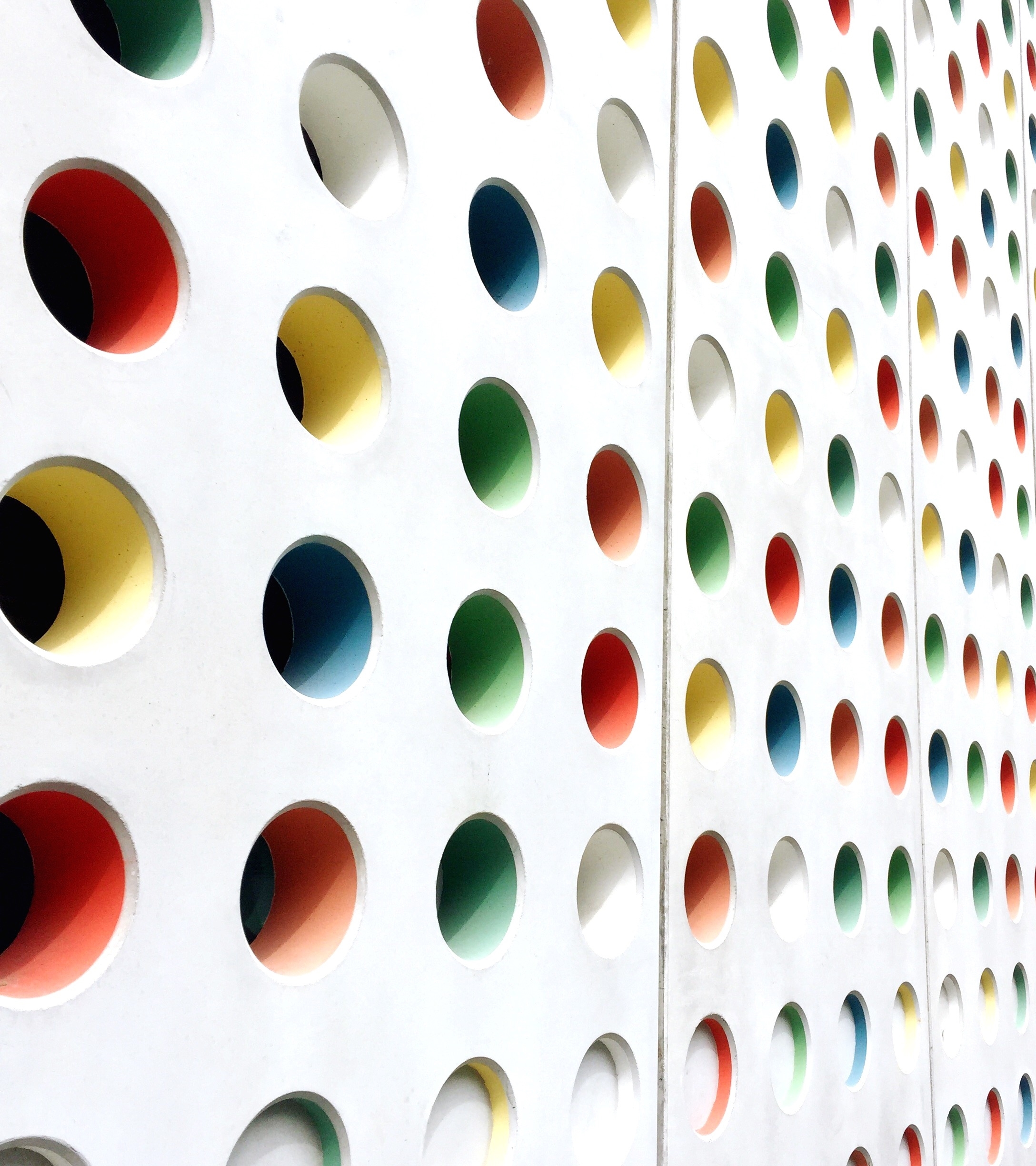 SHORT EVENT NAME
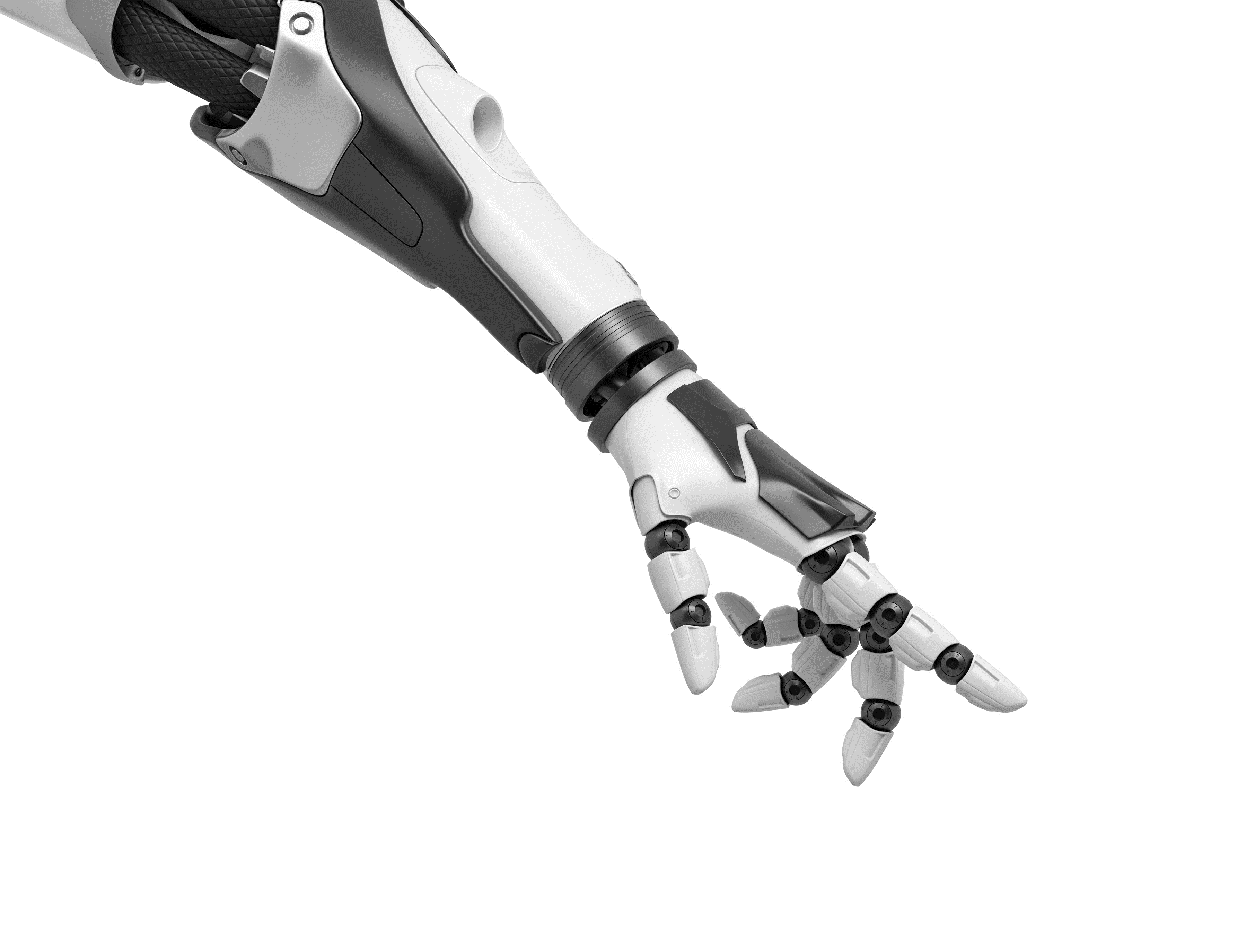 SHORT EVENT NAME
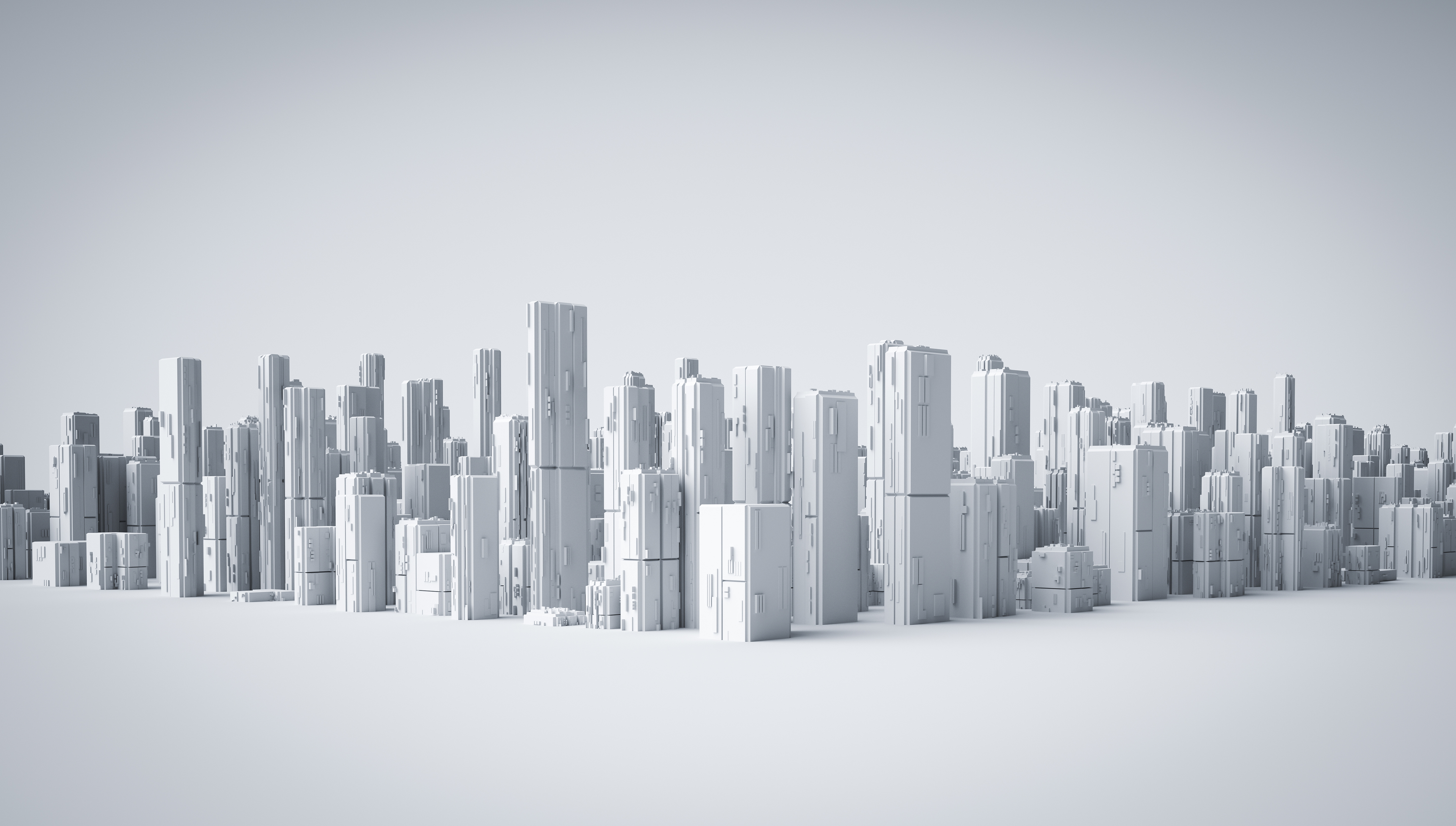 SHORT EVENT NAME
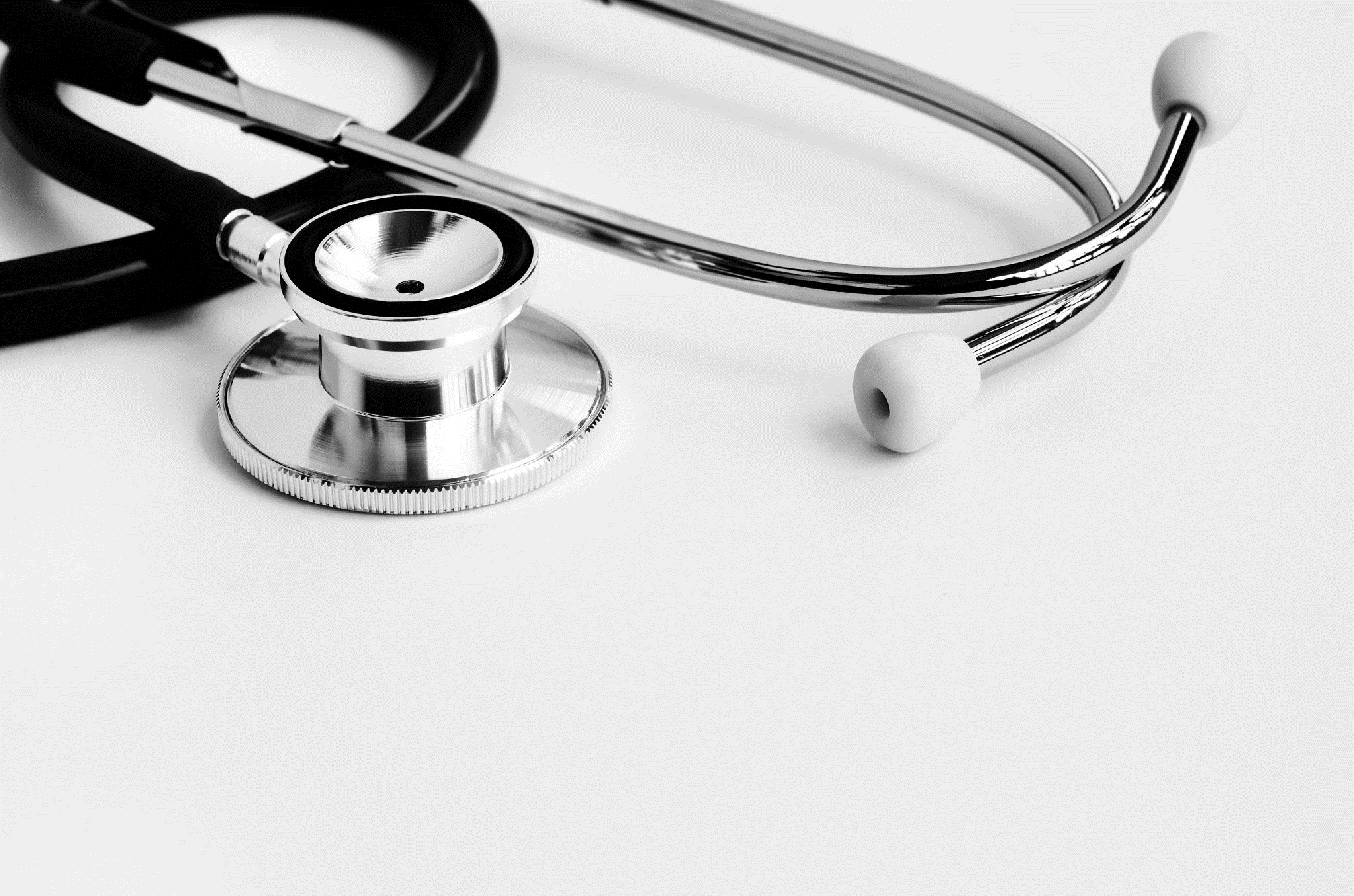 Speaker Kit contents
Promotional Assets
Provide speaker headshots, bios, and social media handles for event promotion
Share sample social media posts, email signatures, or other assets speakers can use
Encourage speakers to help promote the event to their own networks
Speaker Rehearsal Session
Schedule a dry run for speakers to test their equipment and presentation
Allow them to practice using the webinar tools and receive feedback
Ensure a smooth technical experience on the day of the event
Speaker Toolkit
Compile all the above materials into a comprehensive "Speaker Toolkit"
Make this available digitally (e.g. shared folder, website) for easy access
Branded Presentation Templates
Provide pre-designed PowerPoint or Google Slide templates with your event's branding (logos, colours, fonts, etc.)
Include slide layouts for different content types (title, agenda, data visualization, etc.)
Speaker Guidelines
Outline best practices and recommendations for effective webinar presentations
Provide guidance on optimal slide design and content formatting
Technical Instructions
Explain the webinar platform features and functionality the speakers will be using
Include step-by-step guides for sharing screens, using webcams, managing Q&A, etc.
Offer contact information for technical support before and during the event